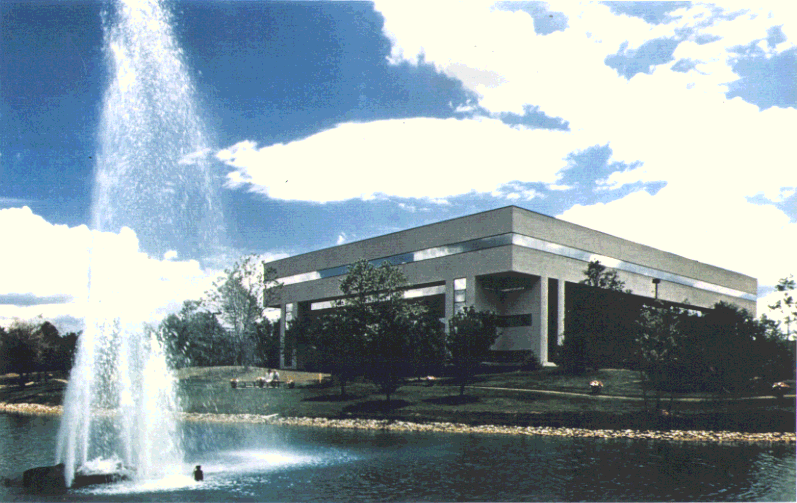 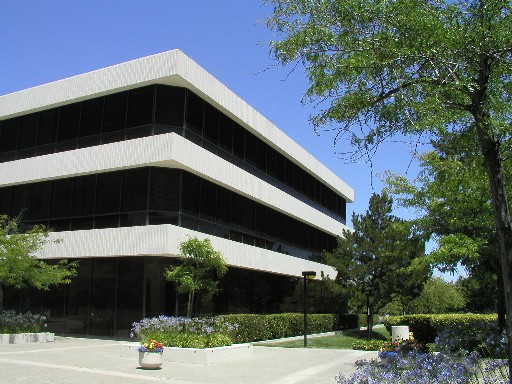 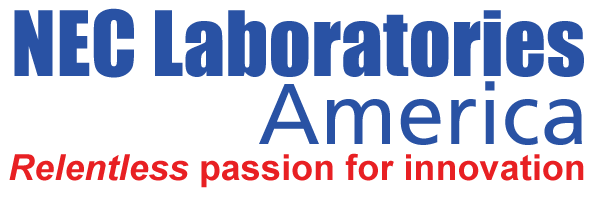 www.nec-labs.com
OpenFOAM on a GPU-based Heterogeneous Cluster
Rajat Phull, 
Srihari Cadambi, Nishkam Ravi and Srimat Chakradhar
NEC Laboratories America
Princeton, New Jersey, USA.
OpenFOAM Overview
OpenFOAM stands for:
‘Open Field Operations And Manipulation’

Consists of a library of efficient CFD related C++ modules

These can be combined together to create
solvers
utilities  (for example pre/post-processing, mesh checking, manipulation, conversion, etc)
2
OpenFOAM Application Domain: Examples
Buoyancy driven flow: 
Temperature flow
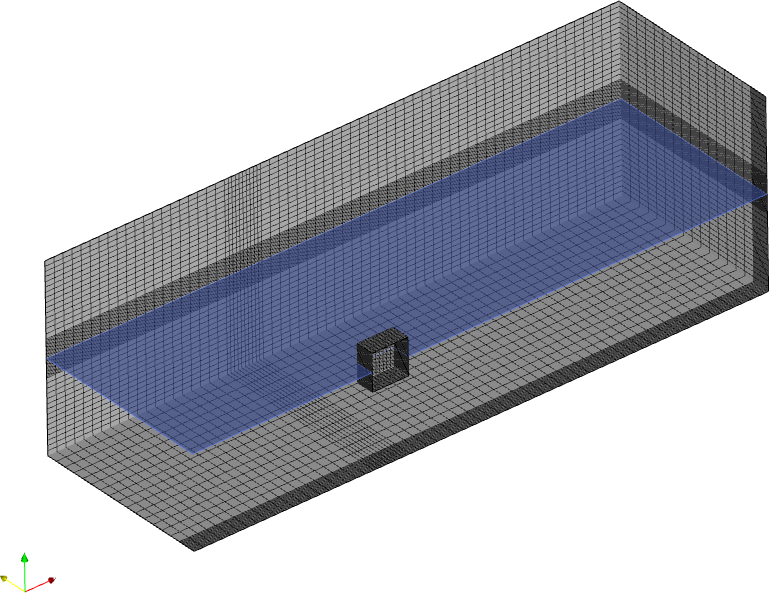 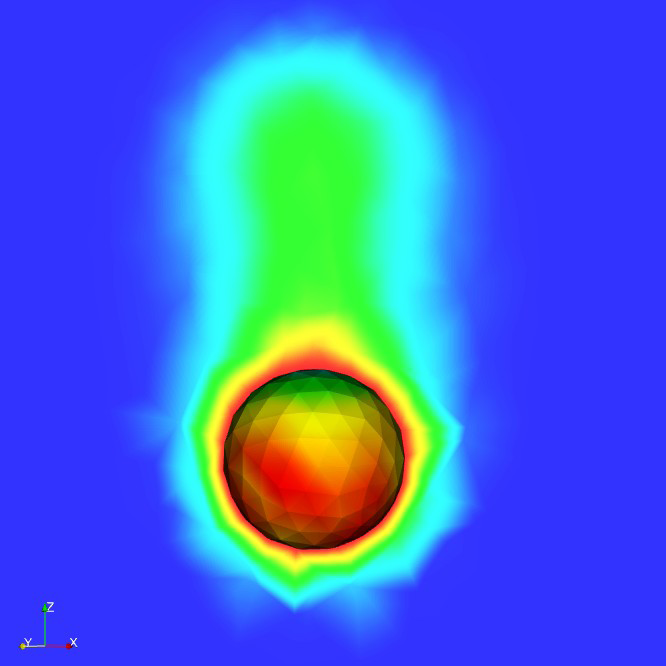 Fluid Structure Interaction
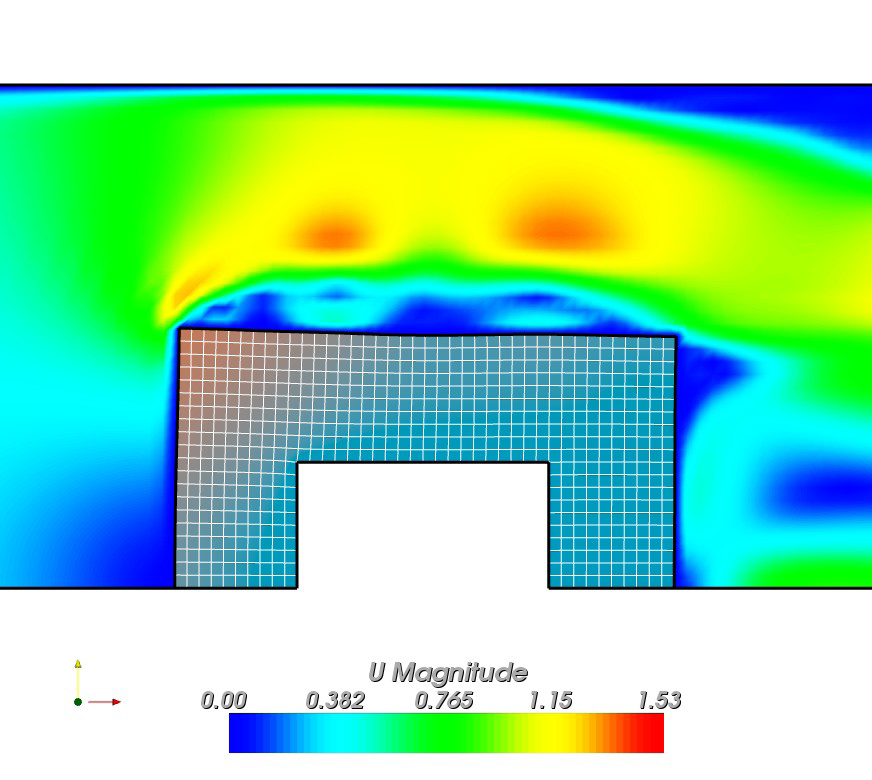 Modeling capabilities used by aerospace, automotive, biomedical, energy and processing industries.
3
OpenFOAM on a CPU clustered version
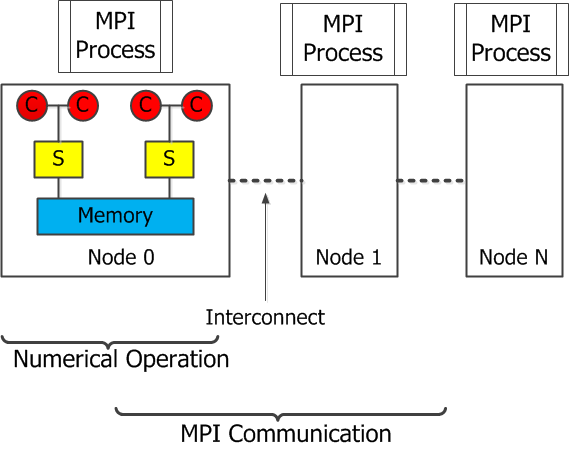 Domain decomposition: Mesh and associated fields are decomposed. 
Scotch Practitioner
4
Motivation for GPU based cluster
OpenFOAM solver on a CPU based cluster
Each node: Quad-core 2.4GHz processor and 48GB RAM


Performance degradation with increasing data size
5
This Paper
Ported a key OpenFOAM solver to CUDA. 
Compared performance of OpenFOAM solvers on CPU and GPU based clusters
 Around 4 times faster on GPU based cluster

Solved the imbalance due to different GPU generations in the cluster. 
A run-time analyzer to dynamically load balance the computation by repartitioning the input data.
6
How We Went About Designing the Framework
Profiled representative workloads
Computational Bottlenecks
CUDA implementation for clustered application
Imbalance due to different generation of GPUs or nodes without GPU
Load balance the computations by repartitioning the input data
7
InterFOAM Application Profiling
Straightaway porting on GPU  Additional data transfer per iteration.

 Avoid data transfer each iterationHigher granularity to port entire solver on the GPU
Computational Bottleneck
8
PCG Solver
Iterative algorithm for solving linear systems

Solves Ax=b

Each iteration computes vector x and r, the residual r is checked for convergence.
9
InterFOAM on a GPU-based cluster
Convert Input matrix A from LDU to CSR
Transfer A, x0 and b to GPU memory
Kernel for Diagonal preconditioning
CUBLAS APIs for linear algebra operations. CUSPASE for matrix vector multiplication
No
Communication requires intermediate vectors in host memory. Scatter and Gather kernels reduces data transfer.
Converged?
Yes
Transfer vector x to host memory
10
Cluster with Identical GPUs : Experimental Results (I)
Node: A quad-core Xeon, 2.4GHz, 48GB RAM + 2x NVIDIA Fermi C2050 GPU with 3GB RAM each.
11
Cluster with Identical GPUs : Experimental Results (II)
Performance: 3-node CPU cluster vs. 2 GPUs
Performance: 4-GPU cluster is optimal
12
Cluster with Different GPUs
OpenFOAM employs task parallelism, where the input data is partitioned and assigned to different MPI processes

Nodes do not have GPUs or the GPUs have different compute capabilities

Iterative algorithms: Uniform domain decomposition can lead to imbalance and suboptimal performance
13
Heterogeneous cluster : Case for suboptimal performance for Iterative methods
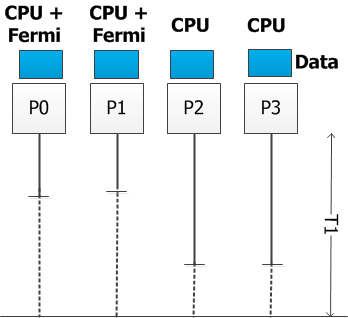 Iterative convergence algorithms: Creates parallel tasks that communicate with each other

P0 and P1 : Higher compute capability when compared to P2 and P3

Suboptimal performance when data equally partitioned: P0 and P2 complete the computations and wait for P2 and P3 to finish
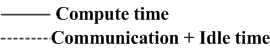 14
Case for Dynamic data partitioningon Heterogeneous clusters
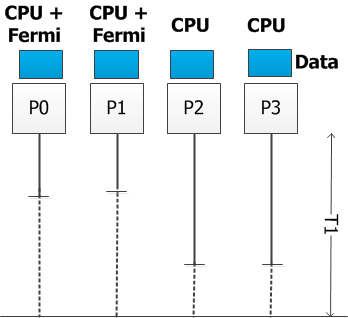 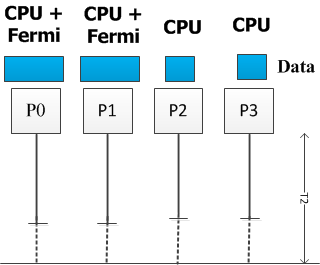 Runtime analysis +
Repartitioning
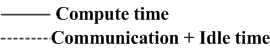 15
Why not static partitioning based on compute power of nodes?
Inaccurate prediction of optimal data partitioning, especially when GPUs with different memory bandwidths, cache levels and processing elements

Multi-tenancy makes the prediction even harder.

Data-aware scheduling scheme (selection of computation to be offloaded to the GPU is done at runtime) makes it even more complex.
16
How Data repartitioning system works?
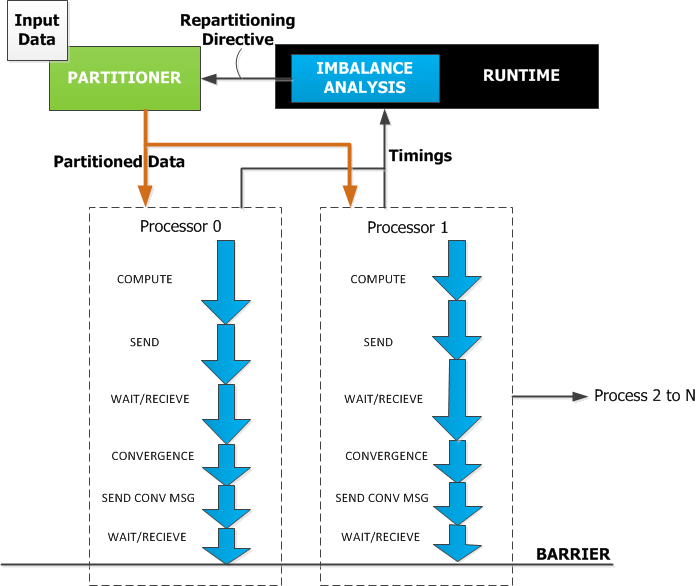 17
How Data repartitioning system works?
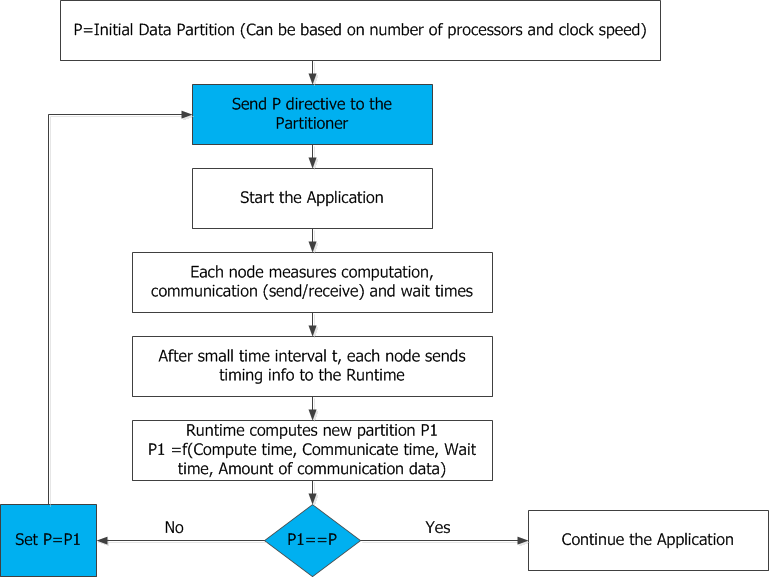 18
Model for Imbalance Analysis : In context of OpenFOAM
Low communication overhead 
With Unequal partitions: No significant commn overhead

Weighted mean (tw) = ∑ (T[node] * x[node]) / ∑ (x[node])

If T[node] < tw
    Increase the partitioning ratio on P[node]
else
    Decrease the partitioning ratio on P[node]
19
Data Repartitioning: Experimental Results
Node 1 contains 2 CPU cores + 2 C2050 Fermi
Node 2 contains 4 CPU cores
Node 3 contains 2 CPU cores + 2 Tesla C1060
20
Summary
OpenFOAM solver to a GPU-based heterogeneous cluster. Learning can be extended to other solvers with similar characteristics (domain decomposition, Iterative, sparse computations)

For a large problem size, speedup of around 4x on a GPU based cluster

Imbalance in GPU clusters caused by fast evolution of GPUs, and propose a run-time analyzer to dynamically load balance the computation by repartitioning the input data.
21
Future Work
Scale up to a larger cluster and perform experiments with multi-tenancy in the cluster


Extend this work to incremental data repartitioning without restarting the application


Introduce a sophisticated model for imbalance analysis to support large sub-set of applications.
22
Thank You!
23